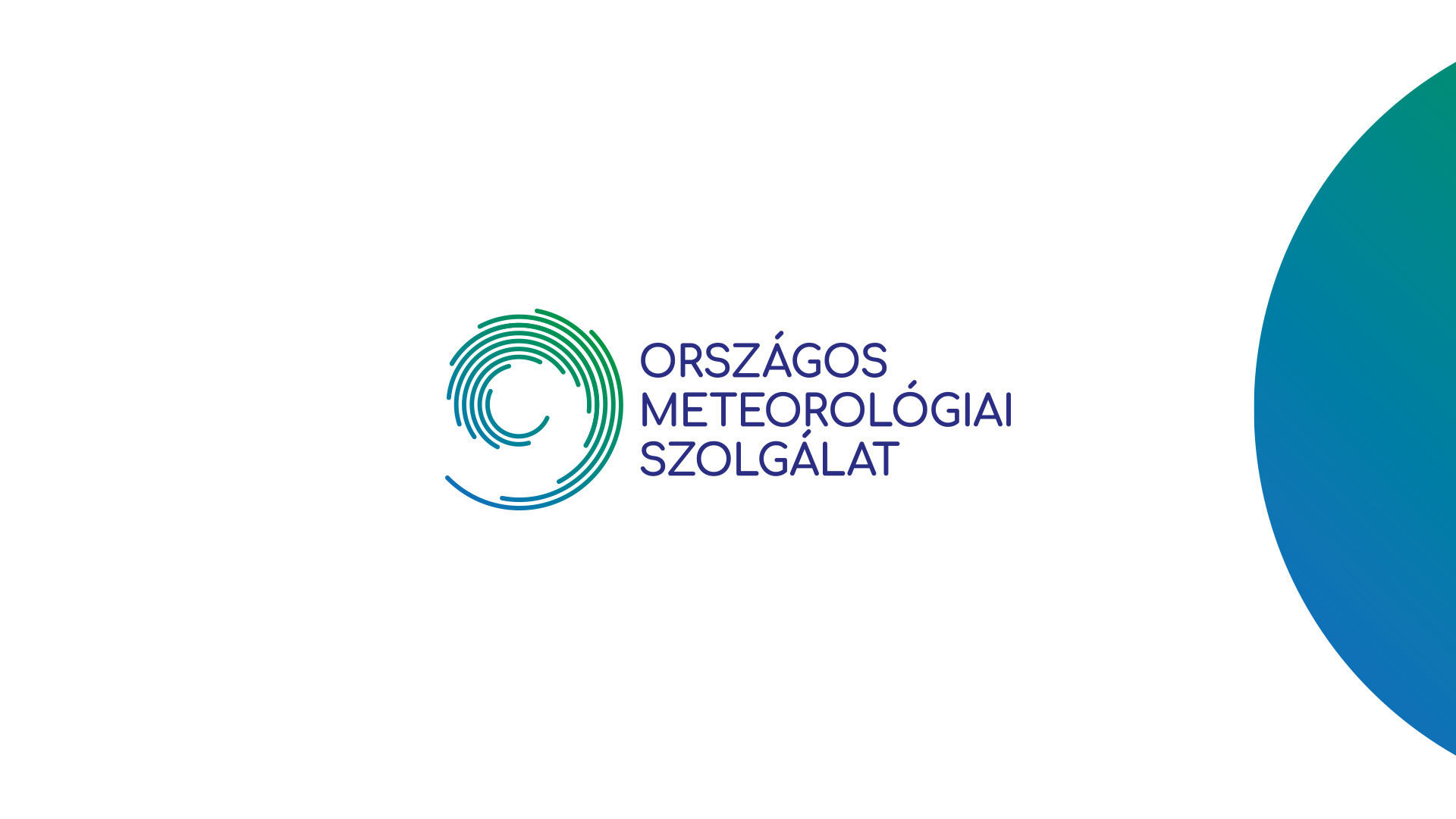 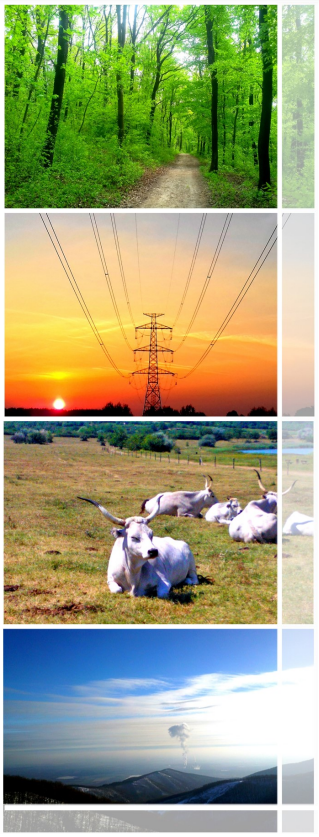 Nemzeti Emissziós Leltárak
Horváth Krisztina
Nemzeti Emissziós Leltárak Osztálya
horvath.k@met.hu

ELTE Nyári terepgyakorlat
2023. Július 07.
Miről lesz szó?
Az osztály
 Tudományterületeink
 Mit is csinálunk a gyakorlatban?
 Hogyan számolunk?
 A NELO-n készülő kibocsátási leltárak
 Kibocsátott anyagok leltárai
 Szektorok
 Miért készülnek az emissziós leltárak?
 Szabályozások, egyezmények
 A legfrissebb jelentés  kérdések
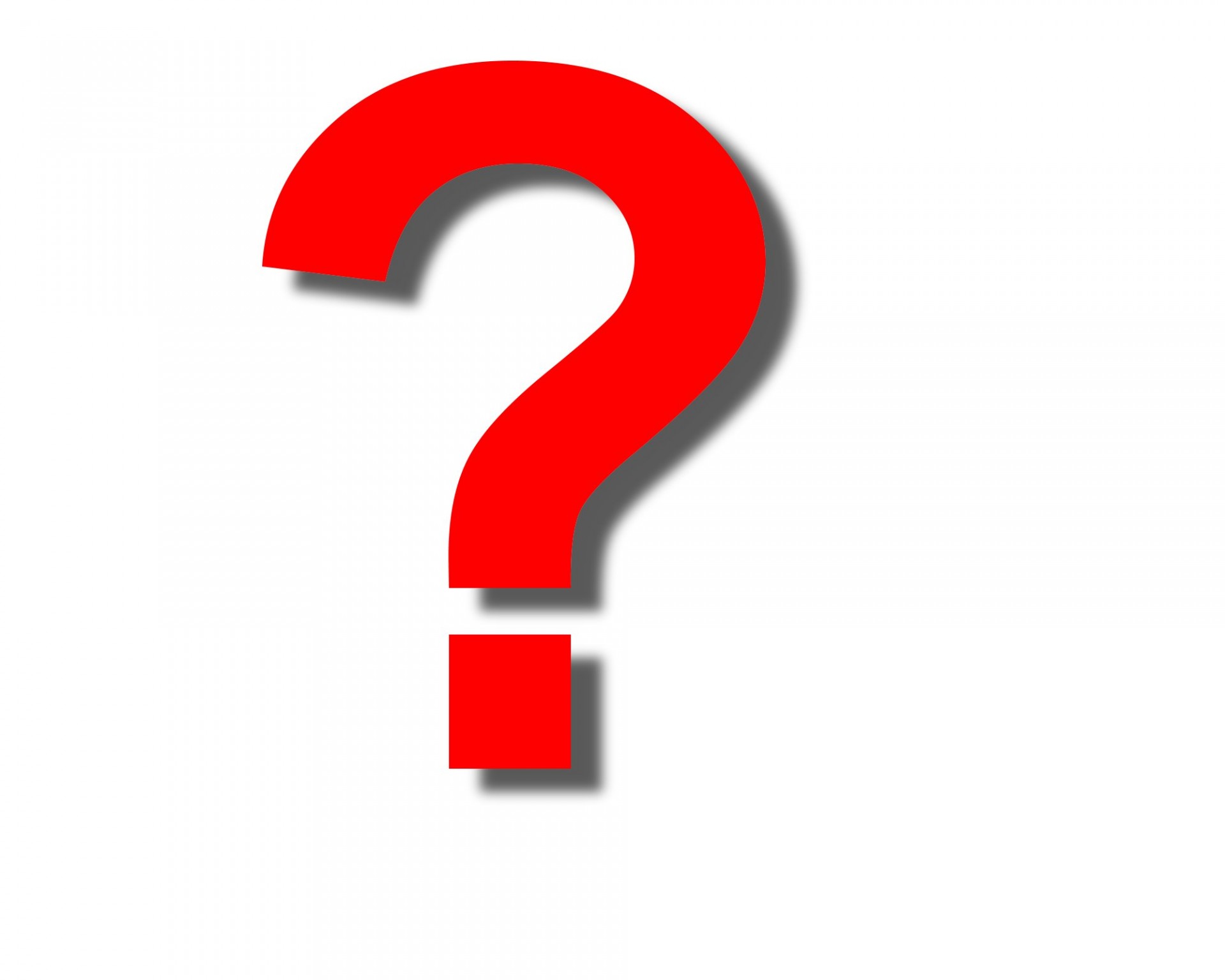 Az osztály
2006  őszén jött létre
Jelenleg 3 fő (1 osztályvezető, 2 levegőkémia szakértő)
105-ös, 106-os szoba (I. emelet, folyosó vége)
Levegőkörnyezeti honlap: legszennyezettseg.met.hu  Kibocsátás

Feladatunk:
Nemzetközi kötelezettségvállalások teljesítésének igazolására nemzeti kibocsátási leltárak készítése.

Vonatkozó jogszabályok előkészítésében közreműködés
Szakértői anyagok készítése, véleményezése a témában (pl. Nemzeti Éghajlati Stratégia)
Együttműködés a döntéshozókkal, Minisztériumokkal: Agrárminisztérium, Energiaügyi Minisztérium (pl. OLP)
Stb.
Tudományterületeink
Levegőkémia
Környezetvédelem (levegőkörnyezet védelme)
Éghajlatváltozás (üvegházhatás)
Előrejelzés (Előrejelezni nemcsak az időjárást lehet, hanem pl. levegő minőséget és emissziókat is)
Térinformatika
Statisztika

+ Angol nyelvtudás
Mit is csinálunk a gyakorlatban?
Adatokat gyűjtünk
Adatokat dolgozunk fel, számolunk, főként excelben
Jelentéseket írunk – főként angolul
Módszertani útmutatókat, előírásokat, jogszabályokat olvasunk - többnyire angolul
Kapcsolatot tartunk más intézményekkel (a leltárkészítésben résztvevő más intézményekkel, adatgazdákkal, kutatóintézetekkel, egyetemekkel), nemzetközi szervezetekkel (EU, ENSZ), hazai és külföldi szakértőkkel

Minőségbiztosítás
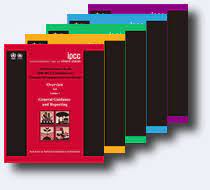 Hogyan számolunk?
Módszertani útmutatók
Különböző bonyolultságú emisszió számítási módszerek, és emissziós faktorok
egyszerűsített, lineáris „modell” az emisszió számítására

Emisszió = AD . EF

AD (activity data): az emberi tevékenység mértékét számszerűsítő mennyiség;
EF (emission factor): az adott tevékenységre eső egységnyi kibocsátás. A leltári időszakra meghatározzuk AD és EF idősorát.
A NELO-n készülő kibocsátási leltárak
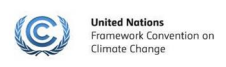 Üvegházhatású gázok kibocsátási leltára

 Légszennyező anyagok kibocsátási leltára

A leltárak évente frissülnek:

Legfrissebb: 2023-ban készült el 2021-es évre vonatkozóan

https://unfccc.int/process-and-meetings/transparency-and-reporting/reporting-and-review-under-the-convention/greenhouse-gas-inventories-annex-i-parties/national-inventory-submissions-2023
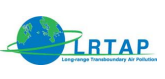 Kibocsátott anyagok leltárai
Légszennyezőanyagok

SOx
Nitrogén-oxidok (NOx)
Ammónia (NH3)
NMVOC
Részecske (PM2,5, PM10,TSP)
Nehézfémek (Hg, Pb, Cd …)
Szén-monoxid (CO)
 POP-ok (tartósan megmaradó szerves szennyezők)
Üvegházhatású gázok

CO2
CH4
N2O
F-gázok: HFC-k, PFC-k, SF6
CO2: fosszilis tüzelőanyagok égetése (szén, kőolaj, földgáz –hő-és villamosenergia-termelés, közlekedés)
CH4: mezőgazdaság (állattenyésztés); hulladékgazdálkodás (szilárd hulladékok lerakása)
N2O: termőföldek, legelők (mezőgazdaság); vegyipari termelés
Szektorok
Energia
Energiatermelés (tüzelőanyagok/hulladék), tüzelőanyag- átalakítások, közlekedés, tüzelőanyagok bányászata/ előállítása/kezelése/szállítása során történő szivárgások.

 Ipari folyamatok és termékhasználat
Ásványi-, vegyipari-, fémipari- papíripari- termékek előállítása, élelmiszer- és italgyártás, egyéb termékek használata.
Szektorok
Mezőgazdaság
Haszonállatok emésztése, trágyakezelés, mezőgazdasági talajok művelése.

Földhasználat, földhasználat-változás és erdészet (LULUCF)
Itt számolhatók el a szén-dioxid megkötés folyamatai (ez a szektor csak az üvegházgáz leltárban van) A 278/2014 ( XI. 14.) Korm. rendelet alapján 2015. január 1.-től a NÉBIH készíti.

Hulladék
Szilárd hulladék lerakása, szennyvízkezelés, hulladékégetés (nem energia célú).
Miért készülnek emissziós leltárak?
Az antropogén eredetű emissziók ismerete elengedhetetlen a probléma kezeléséhez (mitigáció).


Emissziós leltárak


Információt szolgáltatnak a döntéshozók számára nemzeti és nemzetközi szinten

Az emberi tevékenység hogyan járul hozzá a kibocsátásokhoz (monitoring)
Hol van szükség mielőbbi beavatkozásokra (prioritások)
A meghozott mitigációs intézkedések meghozták-e a tényleges hatást (verifikáció)
Hogyan teljesítette az ország a nemzetközi vállalásait
Tudomány
Politika
Szabályozások, egyezmények
Egyezmények a negatív hatások csökkentése érdekében.

ENSZ Éghajlatváltozási keretegyezménye (1992 Rio De Janeiro)

Kiotói Jegyzőkönyv (1997): kötelező csökkentési értékek (2008--2012), majd Dohai módosítás (2012)

Párizsi megállapodás (2015): célja, hogy a XXI. század végére maximum 2 °C-kal emelkedjen a globális átlaghőmérséklet az ipari forradalom előtti szinthez képest.

Genfi egyezmény: első környezetvédelmi egyezmény. A nagy távolságra jutó, országhatárokon átterjedő levegőszennyezésről (CLRTAP); az aláírása óta 8 jegyzőkönyvvel egészült ki

Götenborgi Jegyzőkönyv (1999), módosítása 2017-ben: szigorúbb kibocsátás-csökkentési célok
A legfrissebb jelentés
2023. áprilisában készült el, 2021-es évre vonatkozóan.

Hogyan teljesítette az ország a nemzetközi vállalásait?

Göteborgi jegyzőkönyv (2005)  SO2, NOx, NMVOC, NH3 és PM2,5
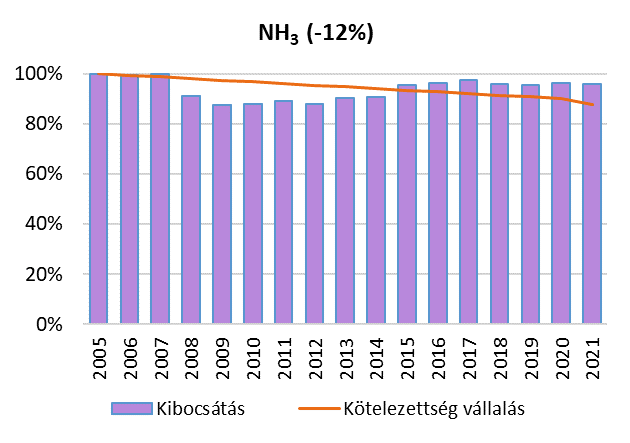 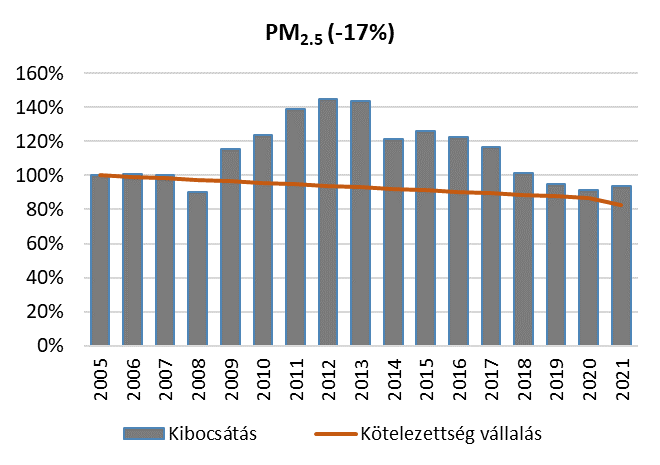 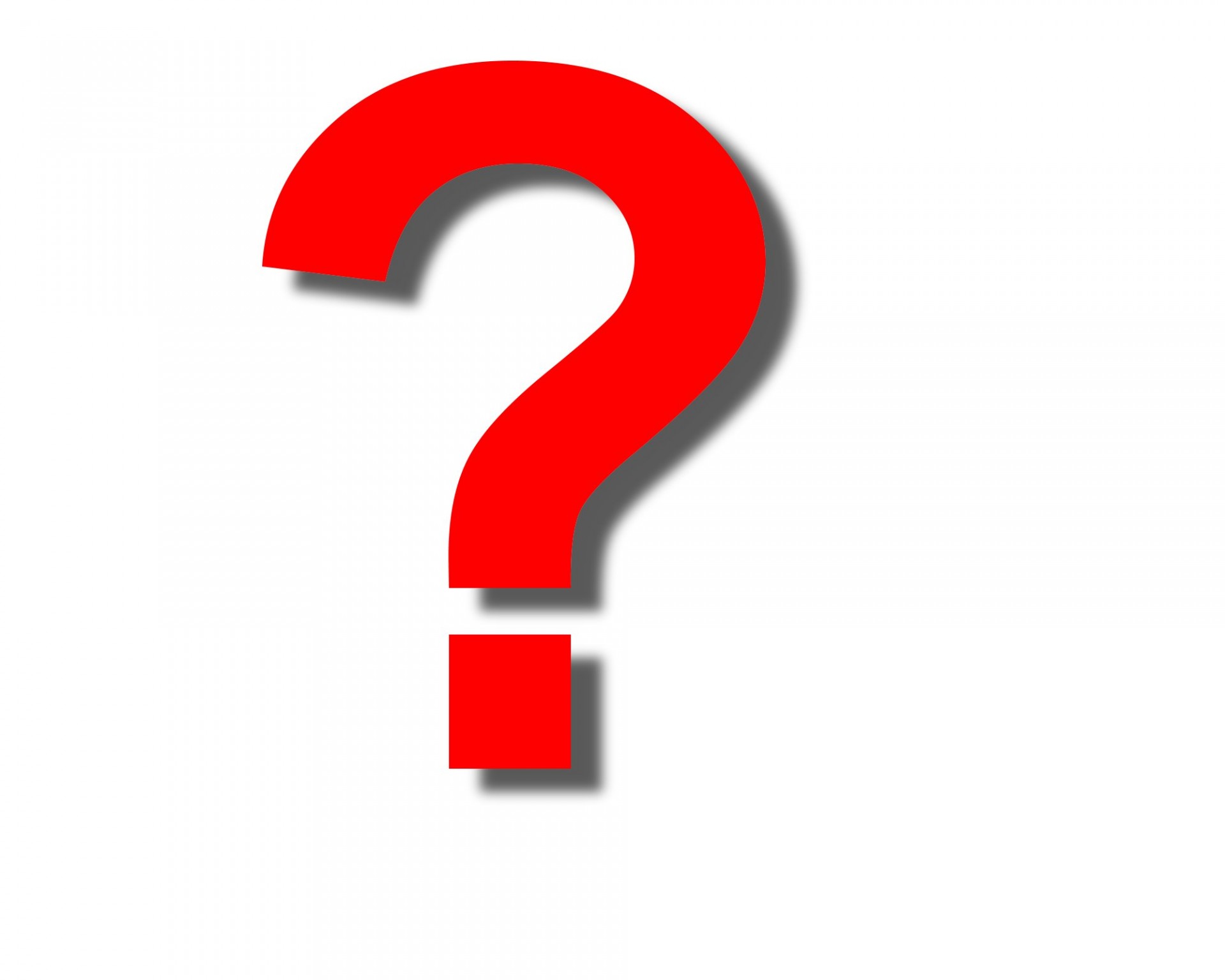 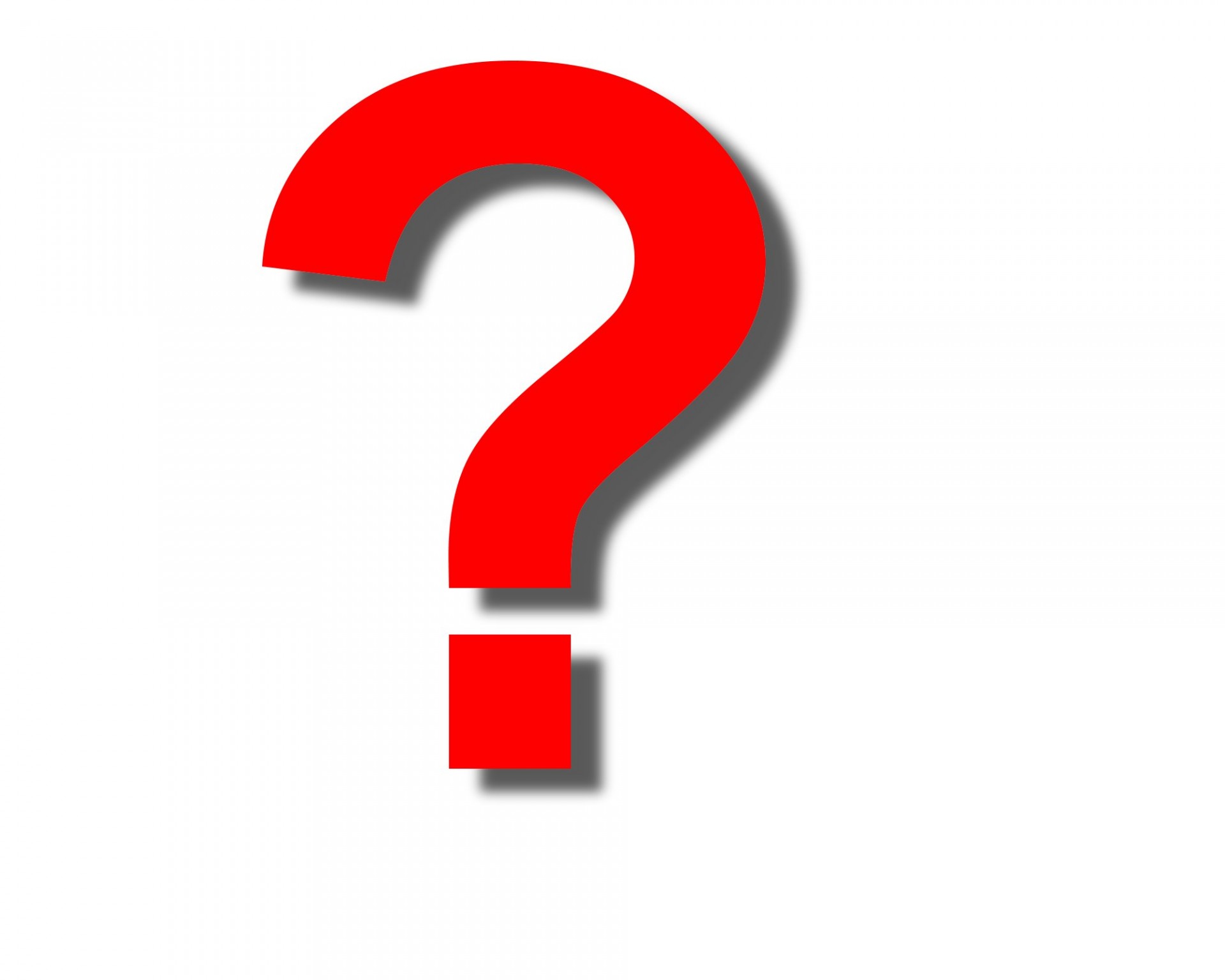 A legfrissebb jelentés
Üvegházhatású gázok trendje
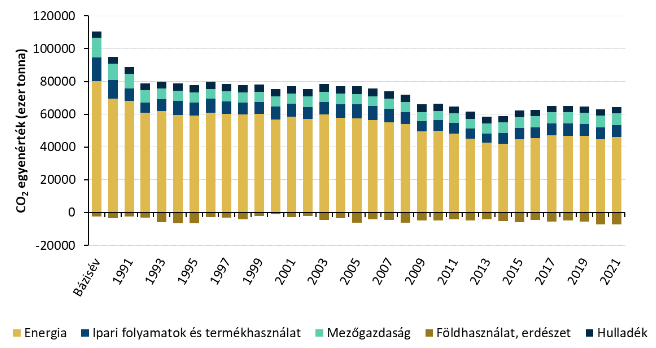 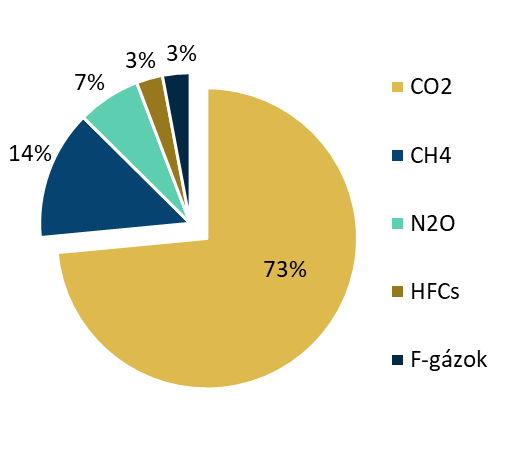 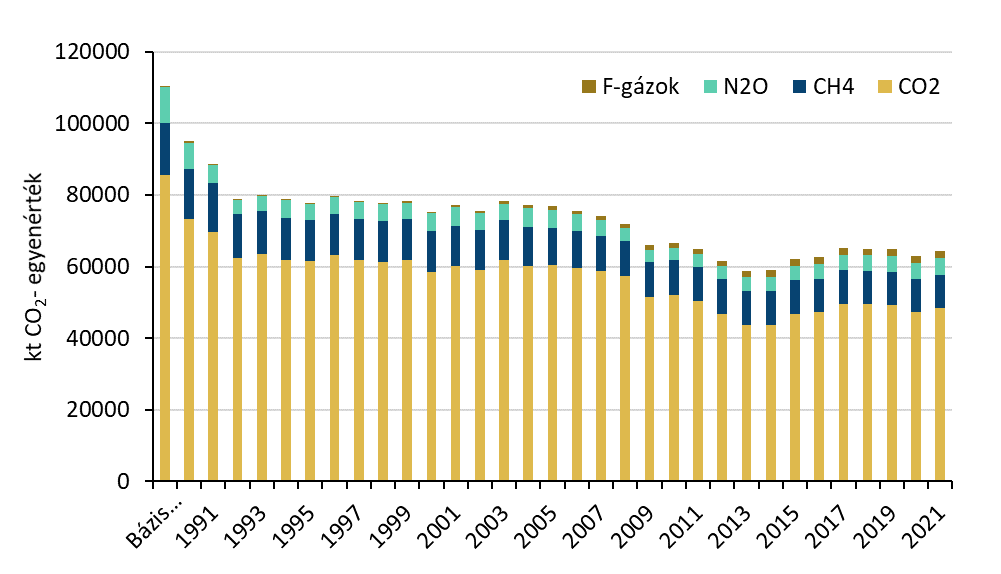 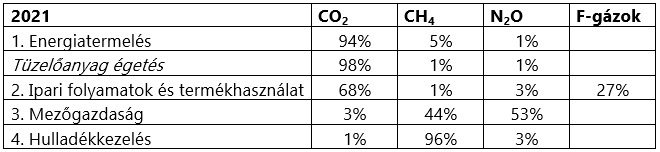 A legfrissebb jelentés
Közúti közlekedés (energiatermelés)


NOx kibocsátás
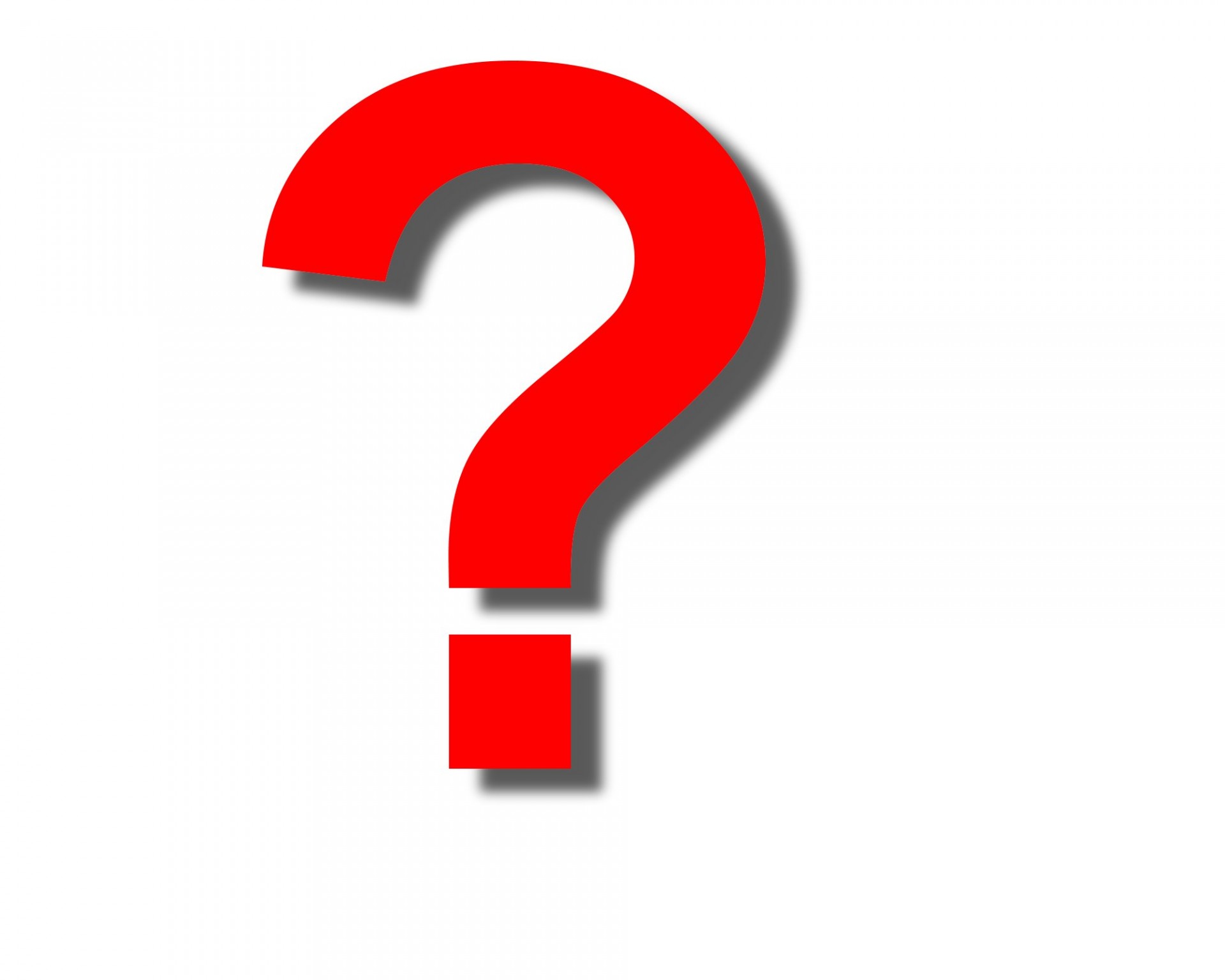 36%
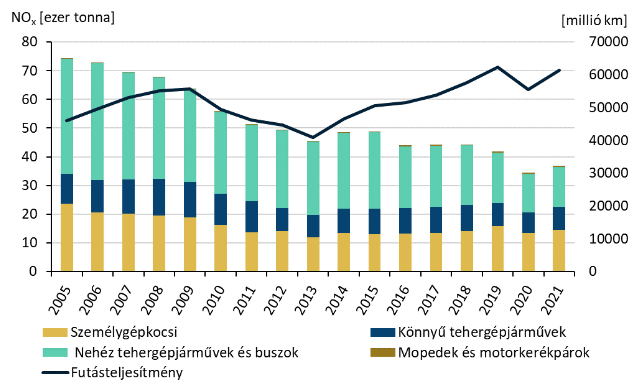 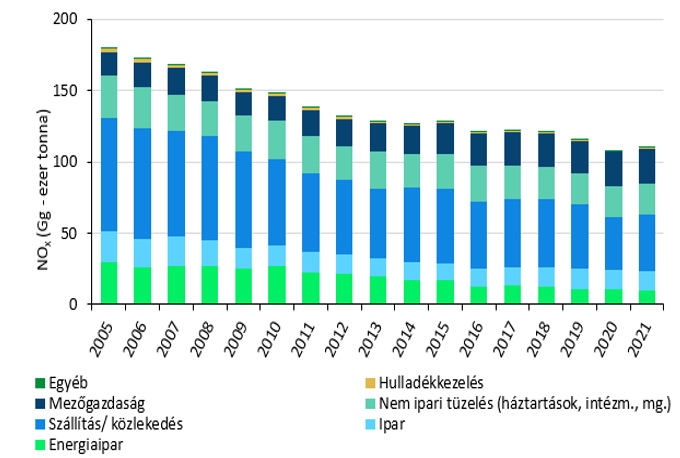 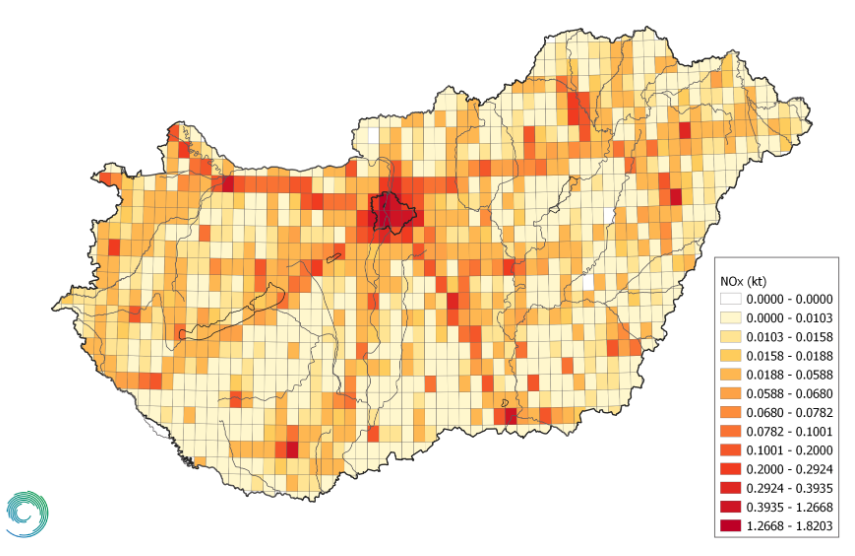 Személyautók NOx kibocsátása 41%-kal csökkent
Futásteljesítmény növekedéseTechnológiai korszerűsítések
Euro 6-os motorok
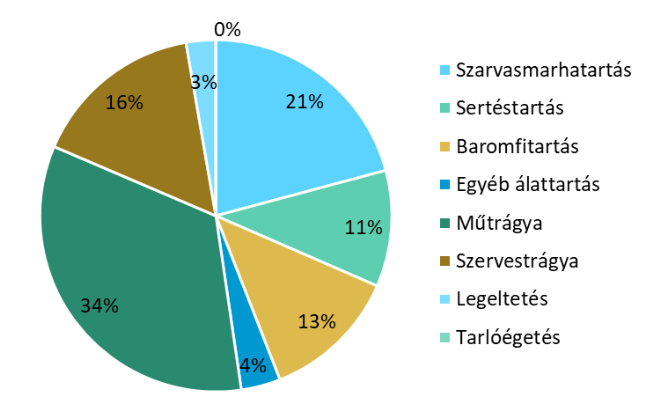 NH3
A legfrissebb jelentés  Mezőgazdaság
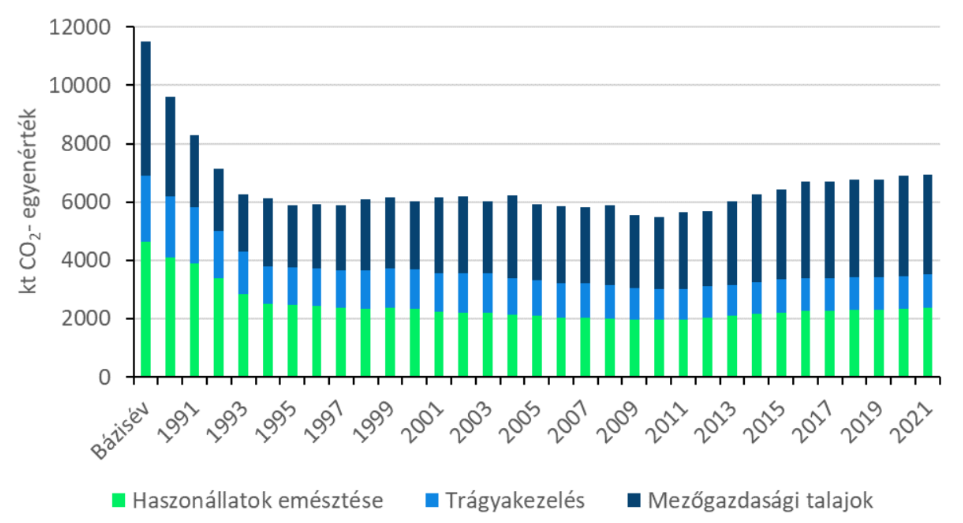 Haszonállatok emésztése
Trágyakezelés
Rizstermesztés
Mezőgazdasági talajok művelése
Talajmeszezés, karbamid- és dolomit tartalmú műtrágyák használata
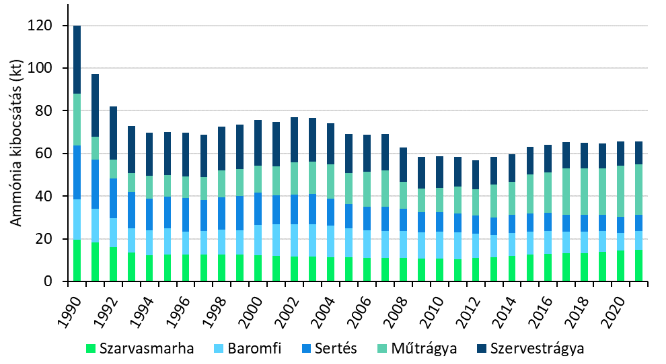 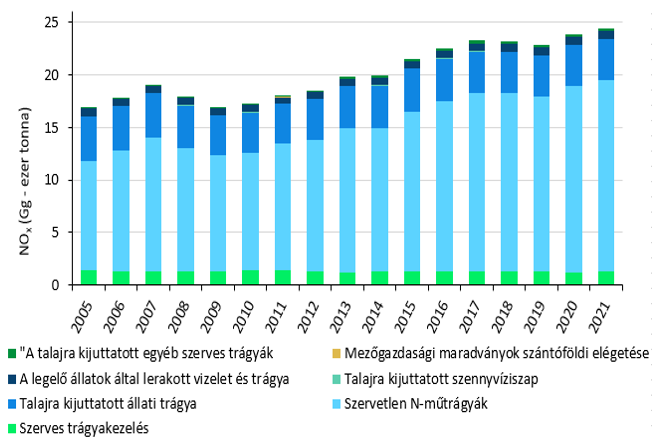 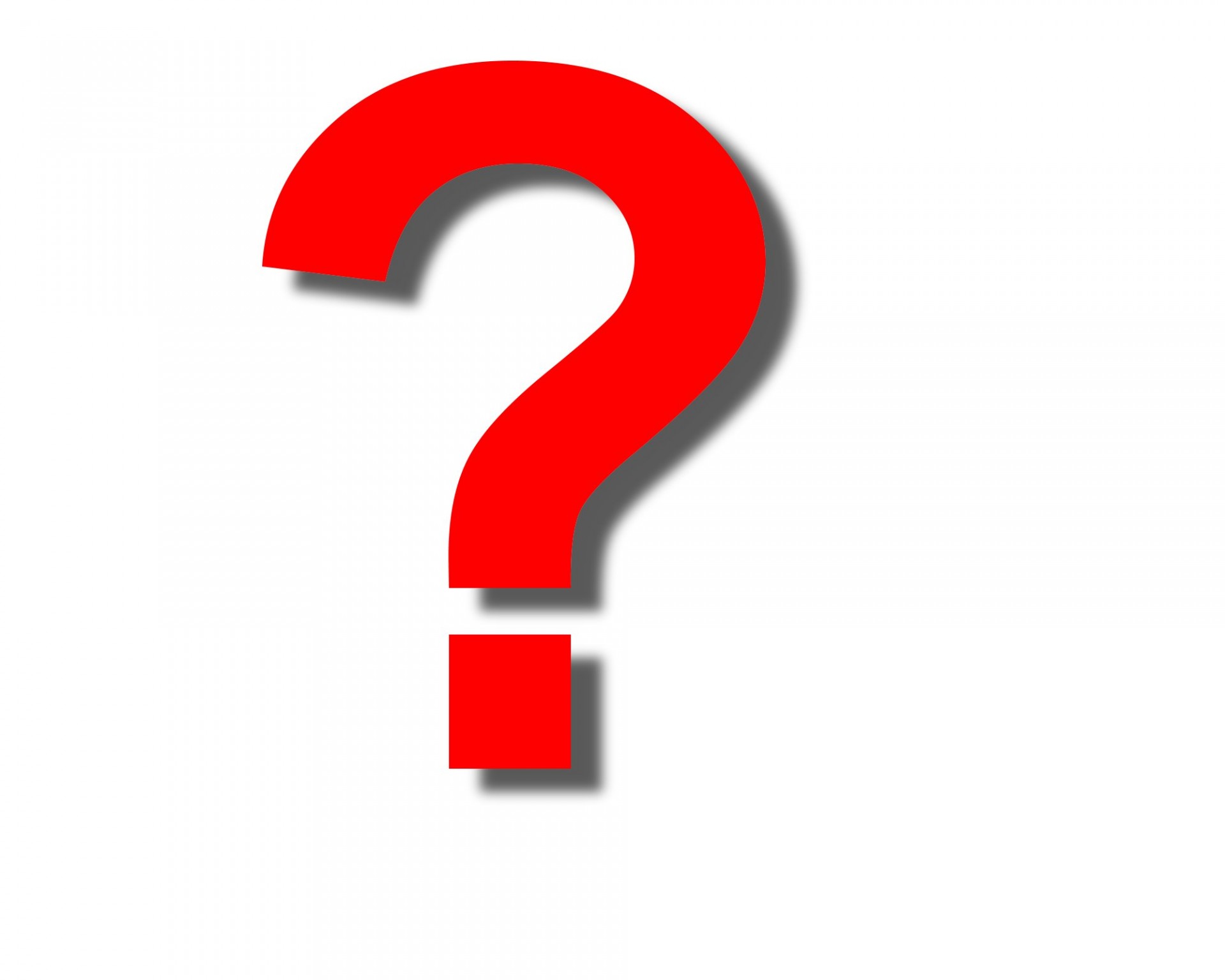 A legfrissebb jelentés  PM2,5
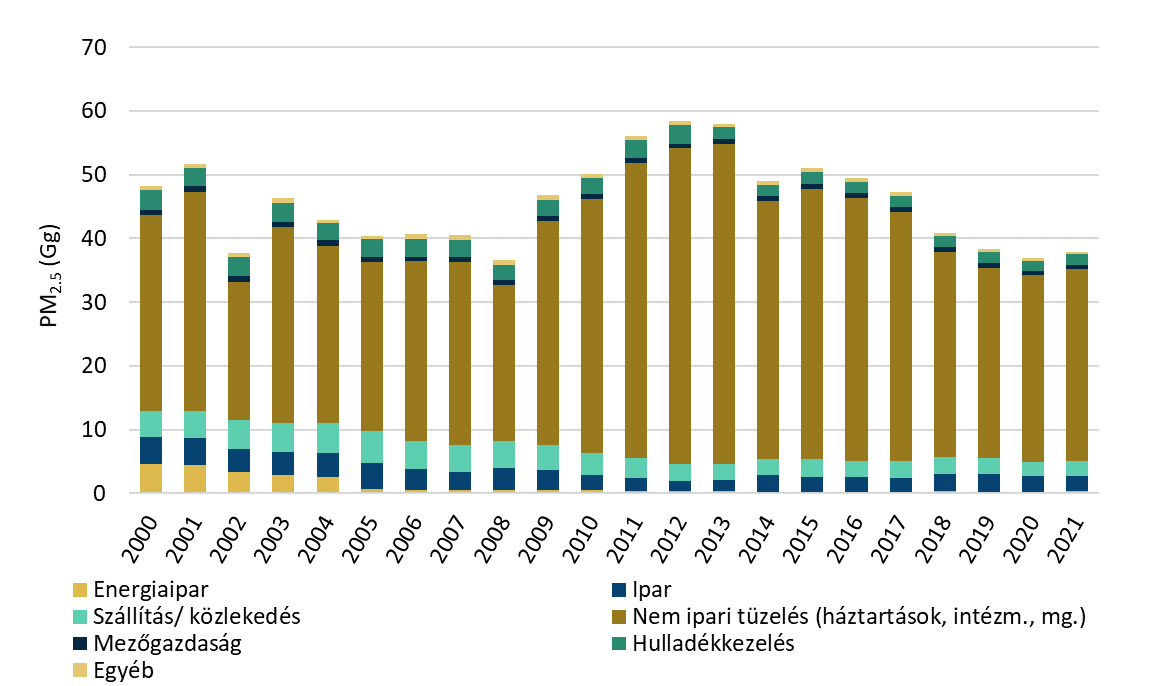 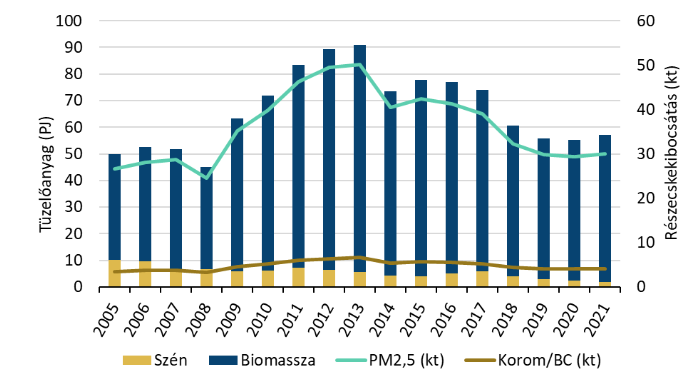 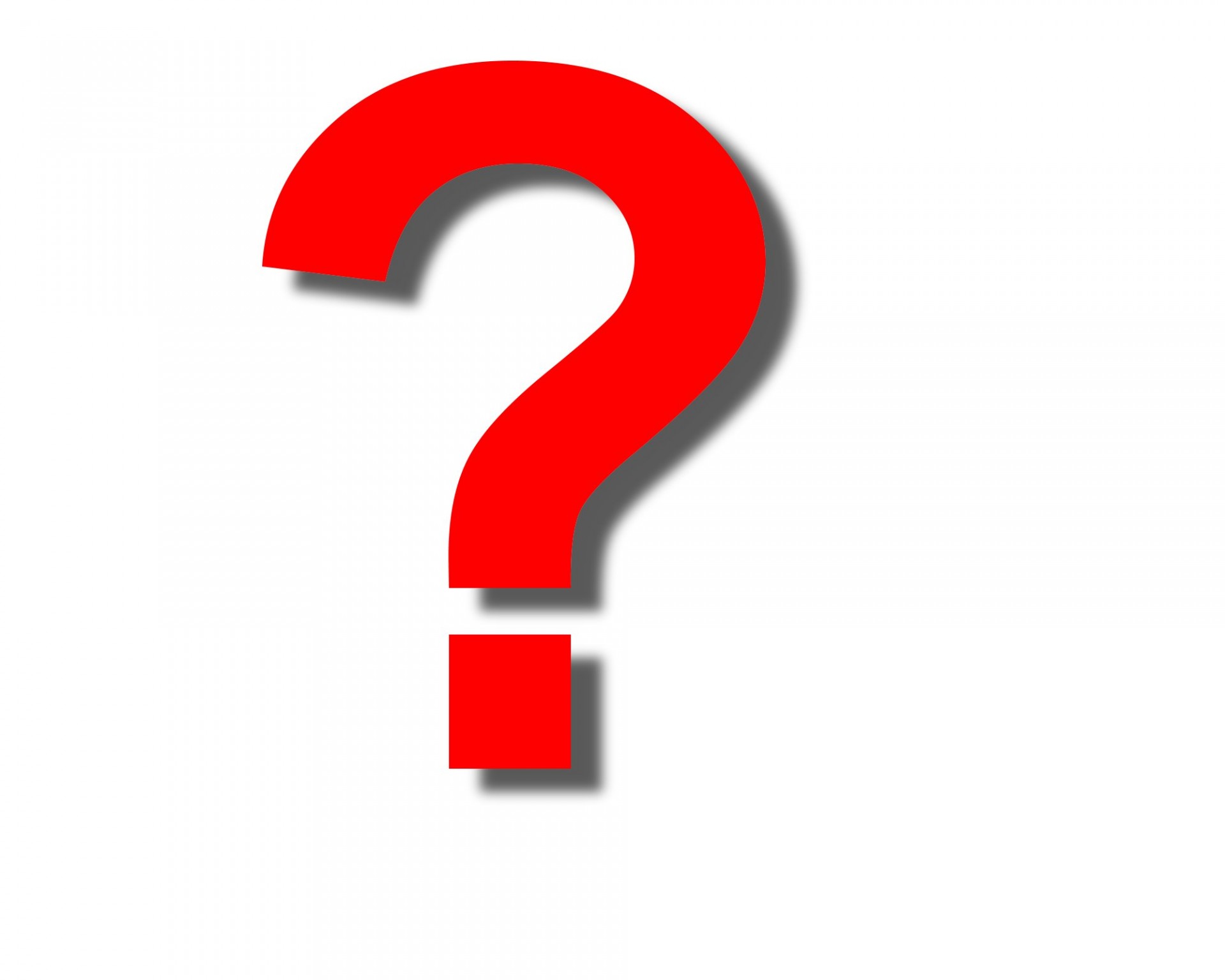 Energiatermelés 1%
Ipar 6%
Szállítás/ közlekedés 6%
Nem ipari tüzelés 80% 
Mezőgazdaság 2%
Hulladékkezelés 4%
Egyéb 1%
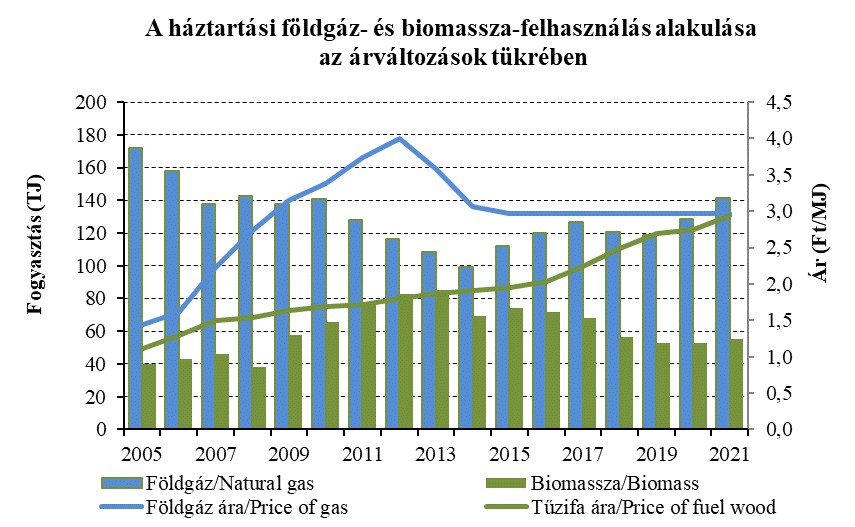 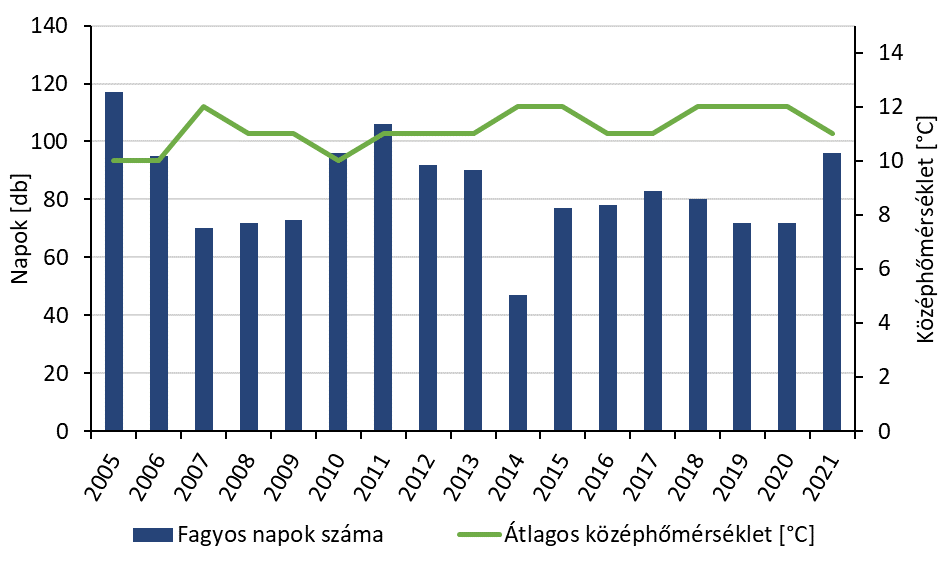 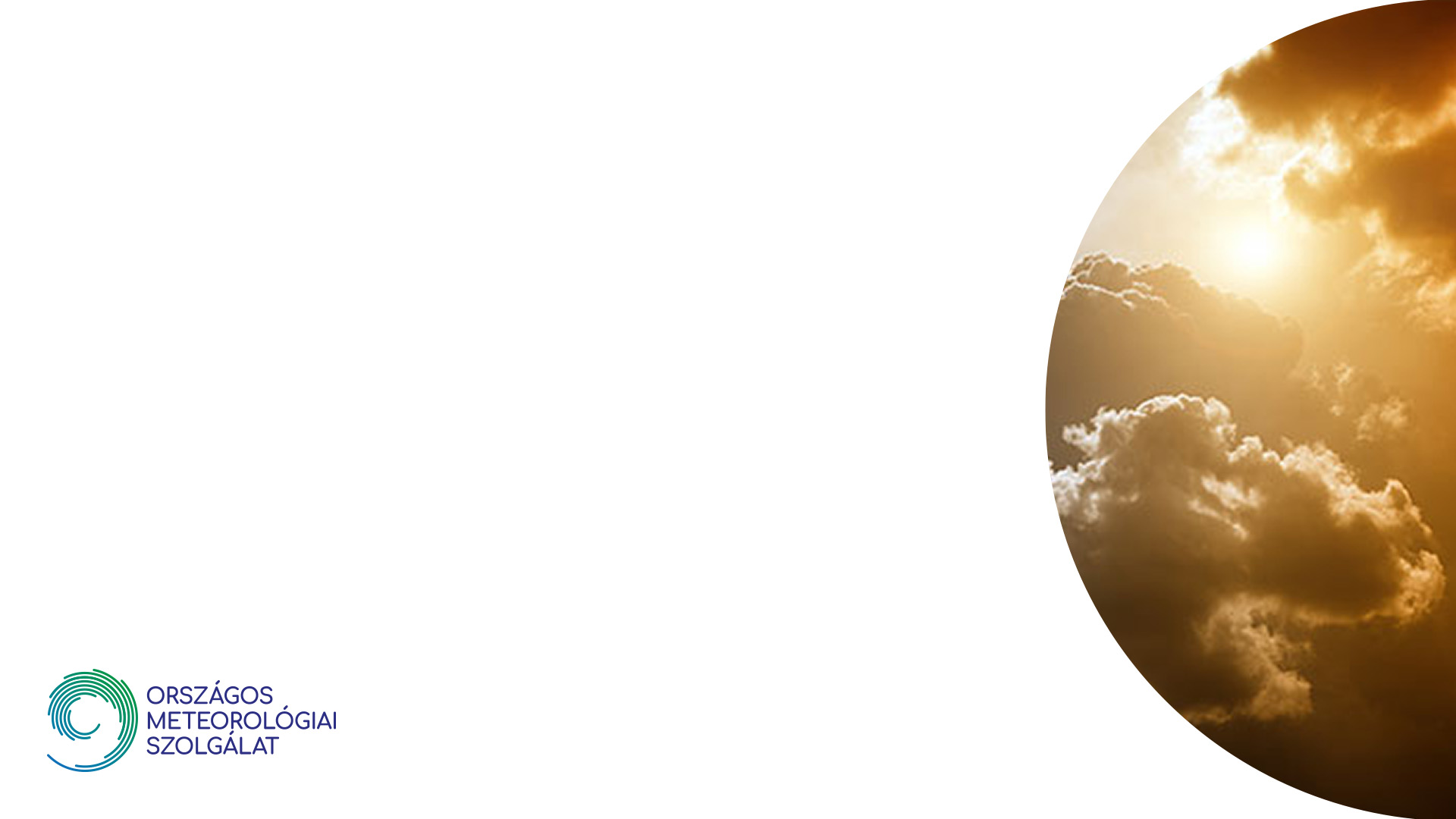 Köszönöm szépen a figyelmeteket!
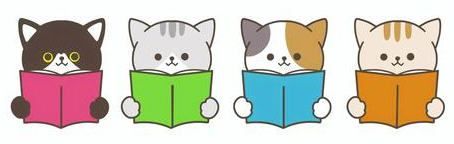